Urban Transport & Logistics Focus Group Pitch
Centres from Ghana, Togo and Djibouti
ACE 1 & ACE Impact Workshop, Dakar Senegal
September 23-27, 2019
Collaboration among Centres
Learnt from experiences of other Centres through discussions

Suggestion to create networking database among sister Centres to foster collaboration
DLI 1 – Readiness: Sectoral Advisory Board
Select members based on two principles
What SAB members can offer the Centre
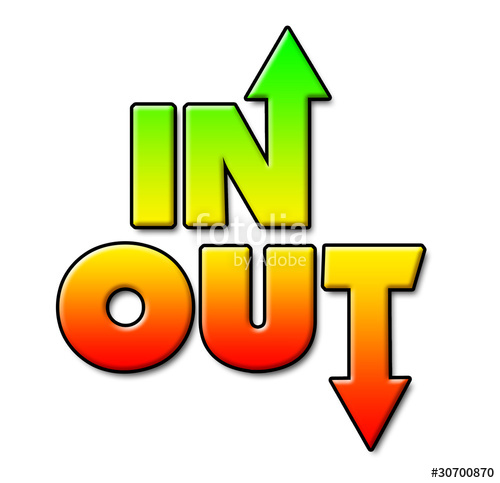 Internship Opportunities for both students and staff
Resource Contribution
Input to curriculum development
Private sector inclusion
Diversity
Research uptake
Knowledge transfer
Policy implementation
What ACE Centre can offer SAB
Select members on two principles
What they can offer Centre
Internship Opportunities for both students and staff
Resource Contribution
Input to curriculum development
Private sector inclusion
Diversity

What Centres can offer SAB
Research uptake
DLI 1 – Readiness: Websites
Student contribution to maintaining sites

Maintain high visibility through continuous update and content addition, e.g. news
DLI 2 - Impact
Centre should demonstrate through its activities capacity to contribute solutions to national development challenges
E.g. TRECK Traffic simulation solution to ease congestion in Kumasi, Ghana – implemented and published in SCOPUS Journal
DLI 3 – Attracting Students
Promote ACEs on student-related websites

Engage professional female institutions

Exchange students between Centres 

Utilise diplomatic missions

Provide efficient student services
DLI 4 – Quality of Education & Research
Accreditation
Self-assessment 
National 
International
Publication
Create a database of collaborators and ‘pub’ colleagues (national, regional and global)
Infrastructure
Make use of digital e-Learning
Open source resources
DLI 5 Relevance of Education & Research
Entrepreneurship
Student pitch competitions
Entrepreneurship courses offered by entrepreneurs (alumni) and faculty

Revenue Generation
Consultancy
Grant proposal writing

Create alumni networks
Thank You